Eine um 50% erhöhte Lebensdauer der Kette
Langlebige Spindelkette (Schließkopftechnologie)
BESCHREIBUNG
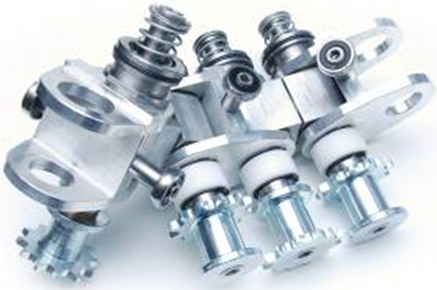 Nutzen: Kostenoptimierung, Effizienz, Obsoleszenz
Ausstattung: Series 2 Blasmaschinen (MM, GM, TM, Ofenschritt 40 oder 50mm, Ofen mit bevorzugtem Heizen, geführter Typ (W Lager))
Katalog-Code: 967